Авторское психотерапевтическое занятия 
с применением арт-терапии
СОСУД МОЕЙ ДУШИПедагог-психолог Коновалова Е.Ф.МБОУ «Гимназия № 17» г. Перми 2014
Александр Блок
«Не нарушай гармонии моей – 
в ней всё светло и всё духовно.
Когда и ты душой ответишь ей, 
с тобой мы связаны любовно».
Цель:
гармонизация внутреннего мира за счёт скрытых резервов личности, развитие самопознания, 
повышение уверенности в себе, личностное развитие, 
развитие креативности.
Задачи:
снижение уровня тревожности и психоэмоционального напряжения; 
повышение самооценки; 
формирование позитивного восприятия  мира; 
творческое самовыражение.
Необходимые материалы:
стеклянные баночки, бутылочки, вазочки (любые сосуды из прозрачного стекла); акриловая краска по стеклу (или витражная); 
кисти; 
подручный материал для заполнения сосуда (любая крупа, бусины, камушки, ракушки,  красивые фантики, веточки, засушенные и искусственные цветы и т. п.), 
салфетки для вытирания рук;
релаксационная музыка.
Душа это:
внутренний, психический мир человека («А душу можно ль рассказать?» М.Ю. Лермонтов);
мир чувств, эмоций, настроений, переживаний;
свойство характера, основные черты личности, а также человек с теми или иными свойствами;
чувство, отзывчивость, пыл (говорить с душой).
Толковый словарь русского языка Д.Н.Ушакова
Гармония это:
согласованное сочетание, соответствие элементов внутри чего-нибудь целого, внутренняя цельность, полнота, согласие. Мировая гармония. Душевная гармония («Лицо его выражало запас силы, воли, внутренней гармонии и самообладания» И.А. Гончаров).
Украсьте свой сосуд, разрисуйте и наполните
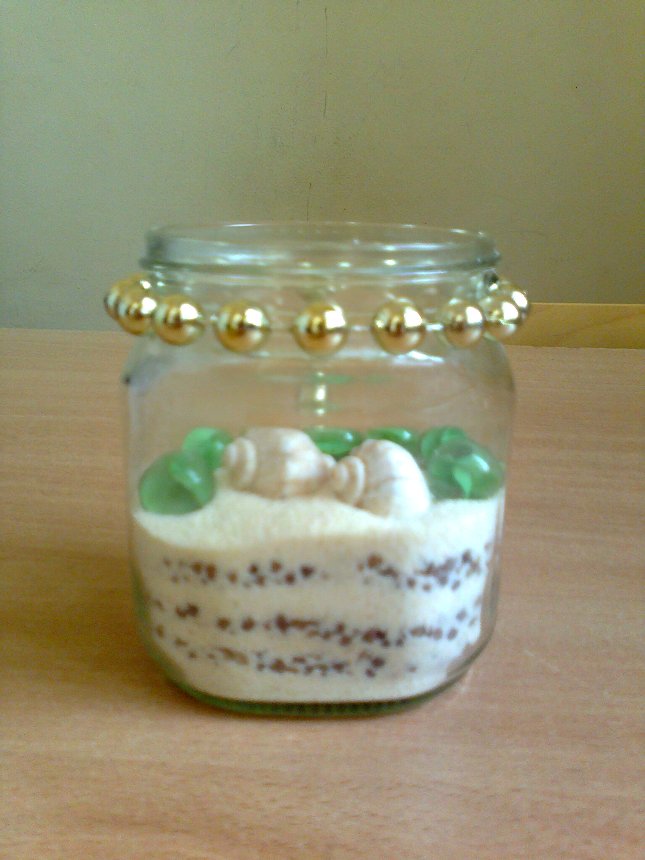 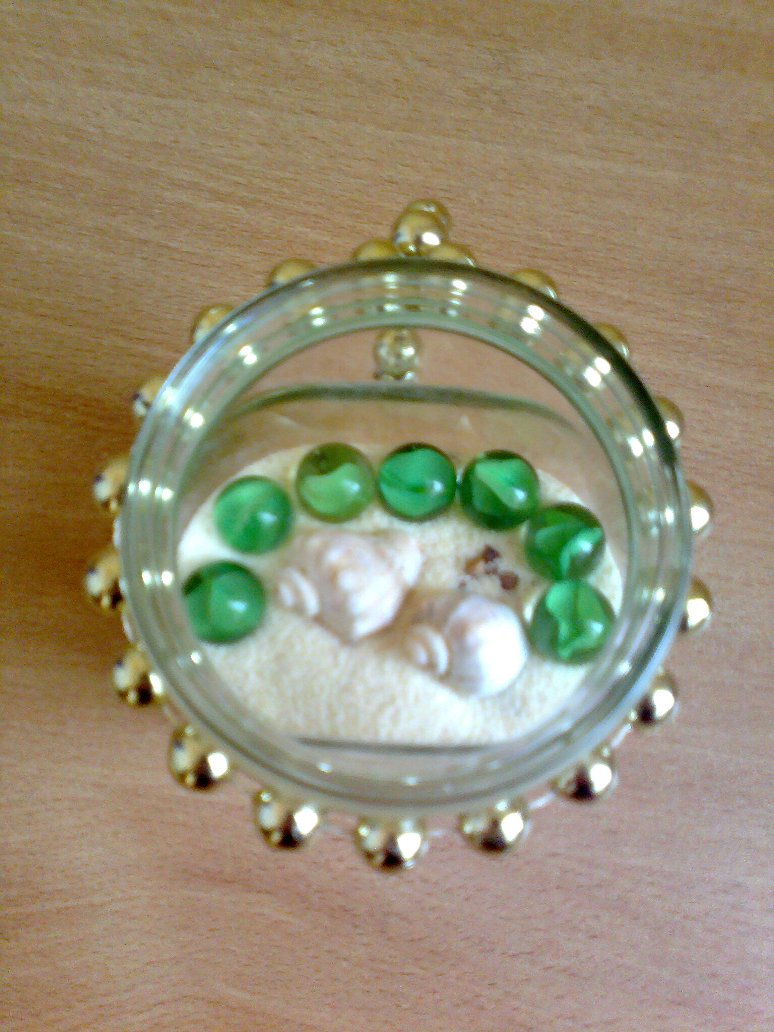 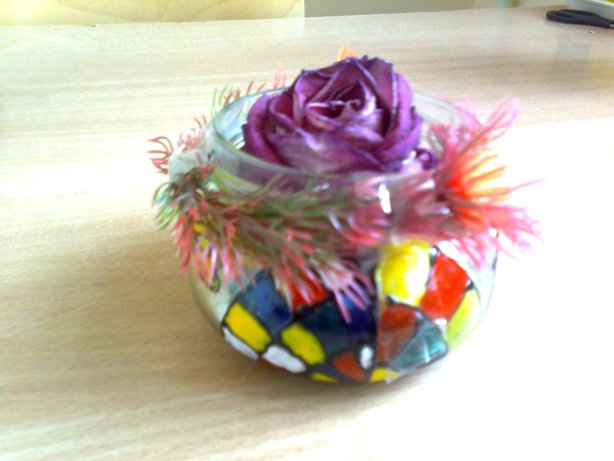 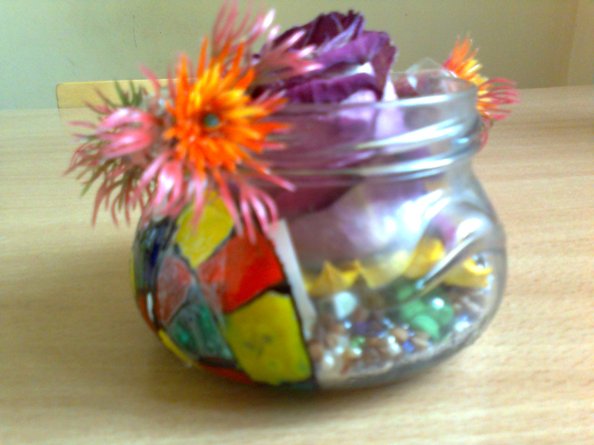 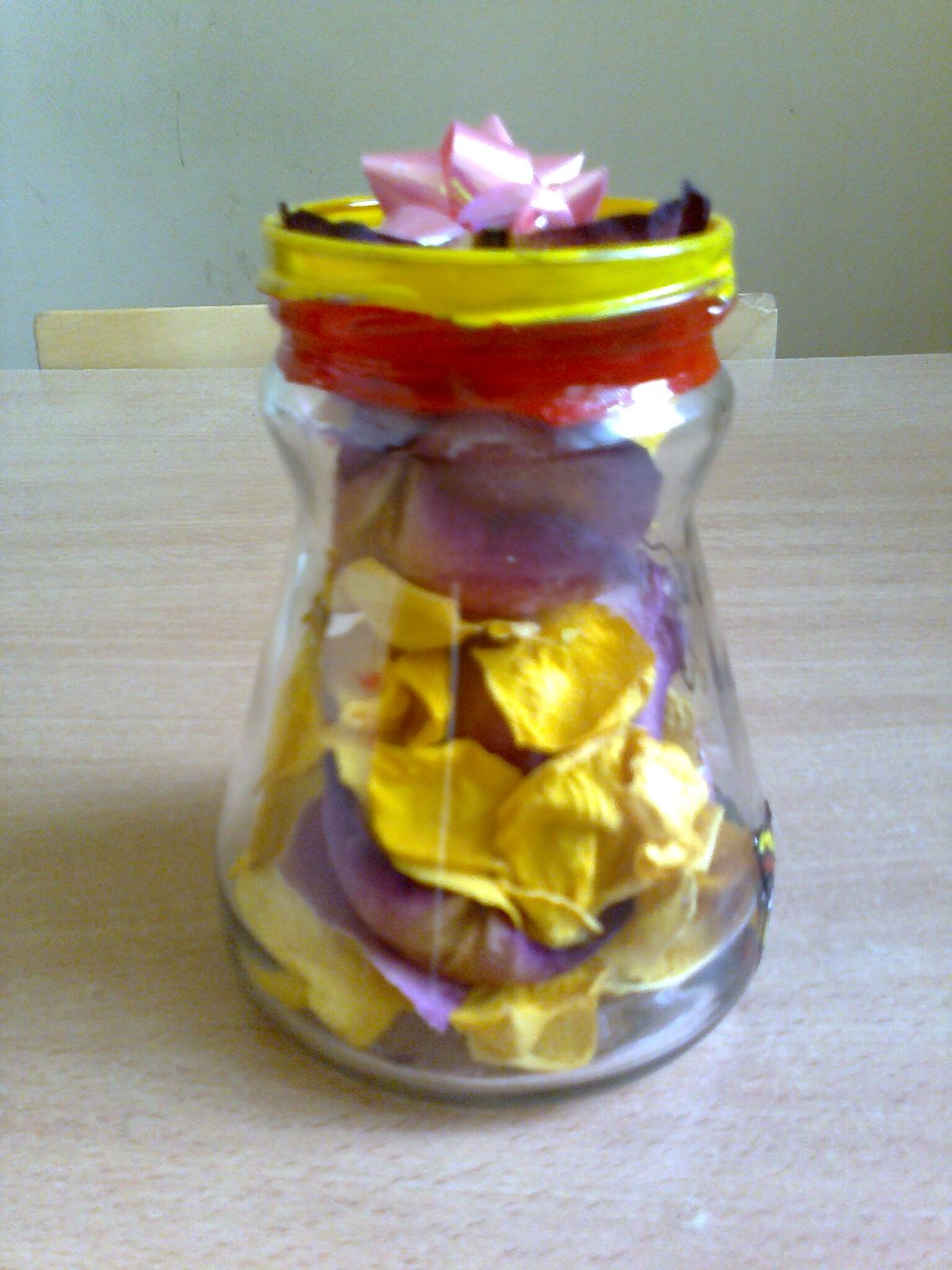 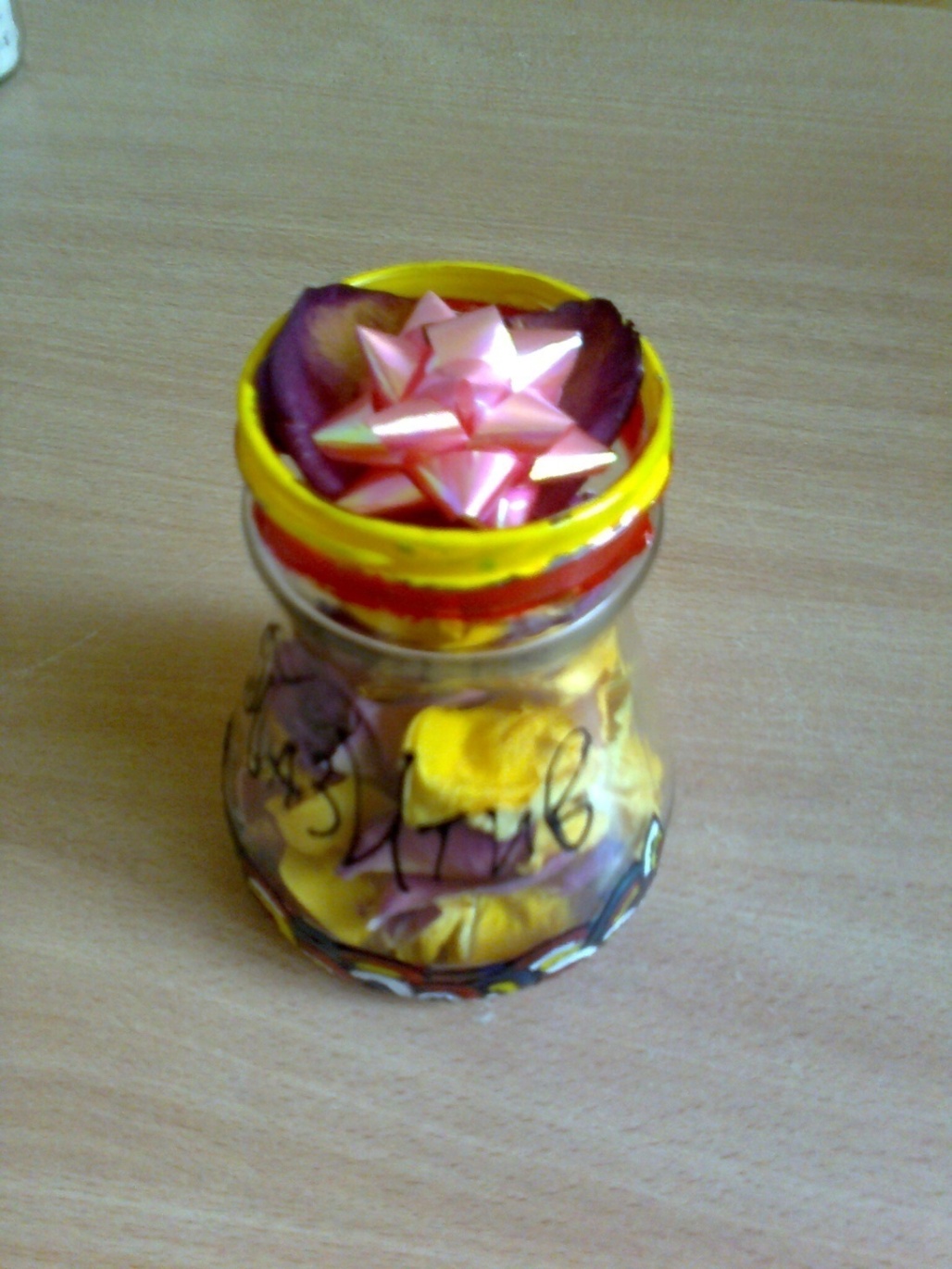 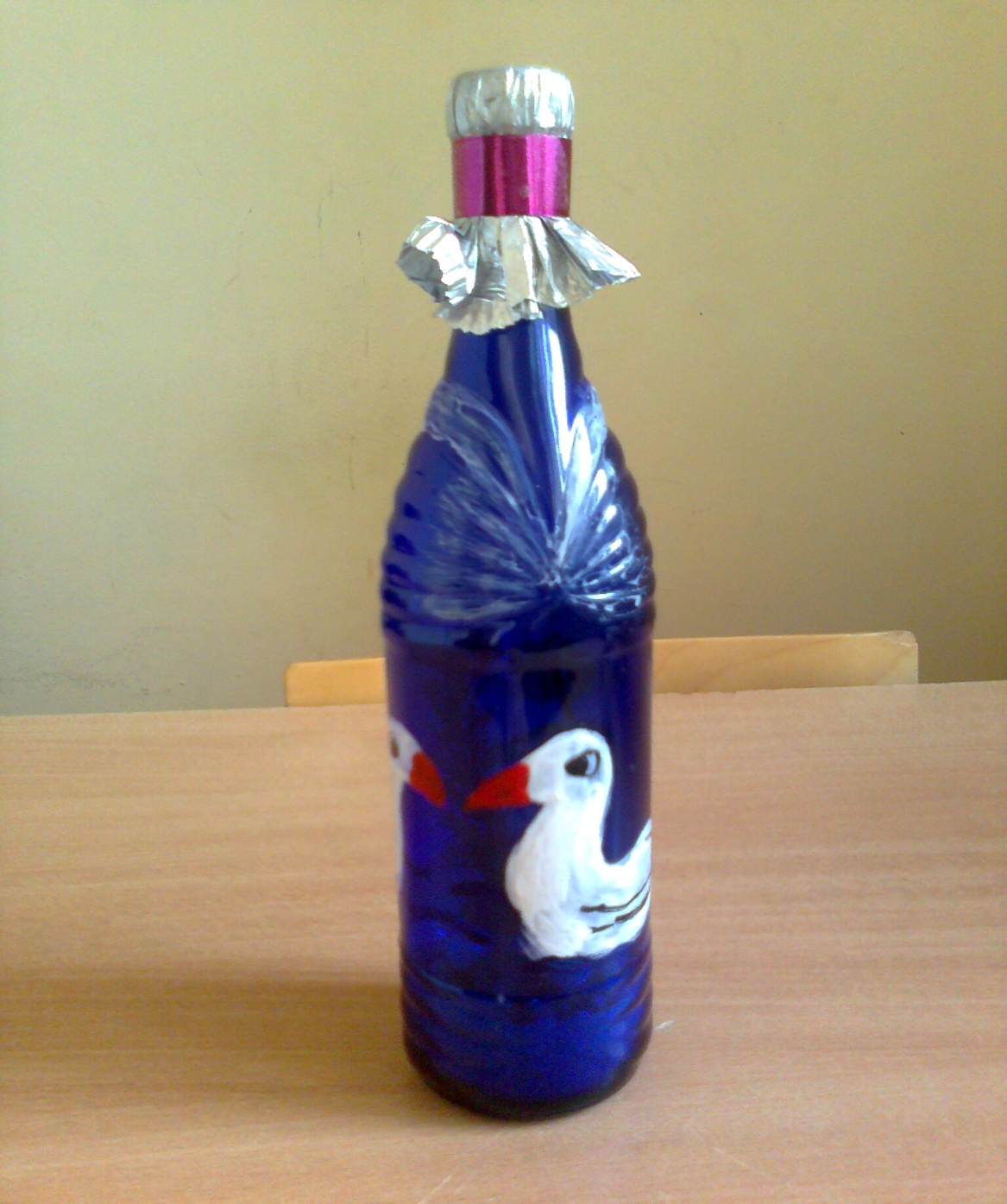 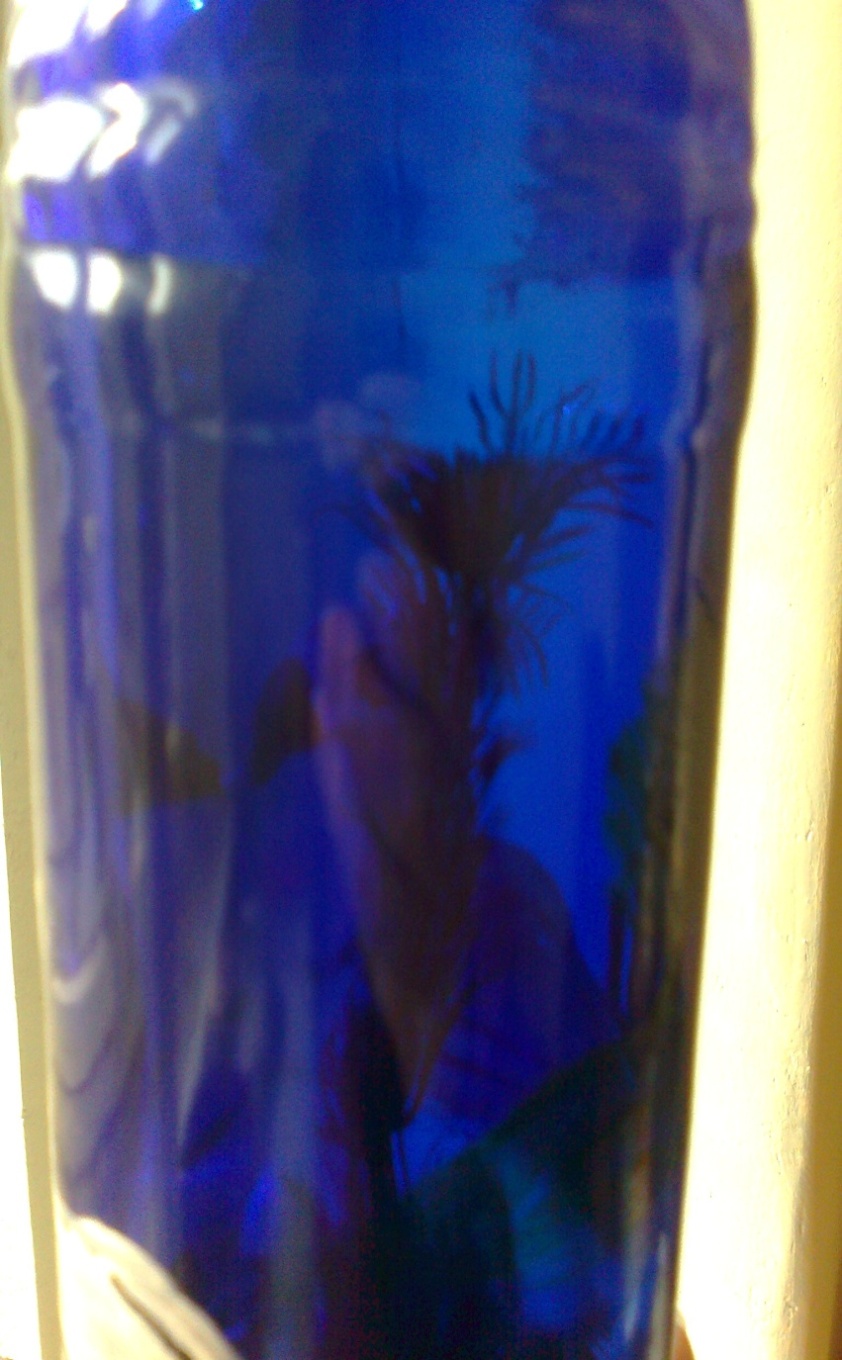 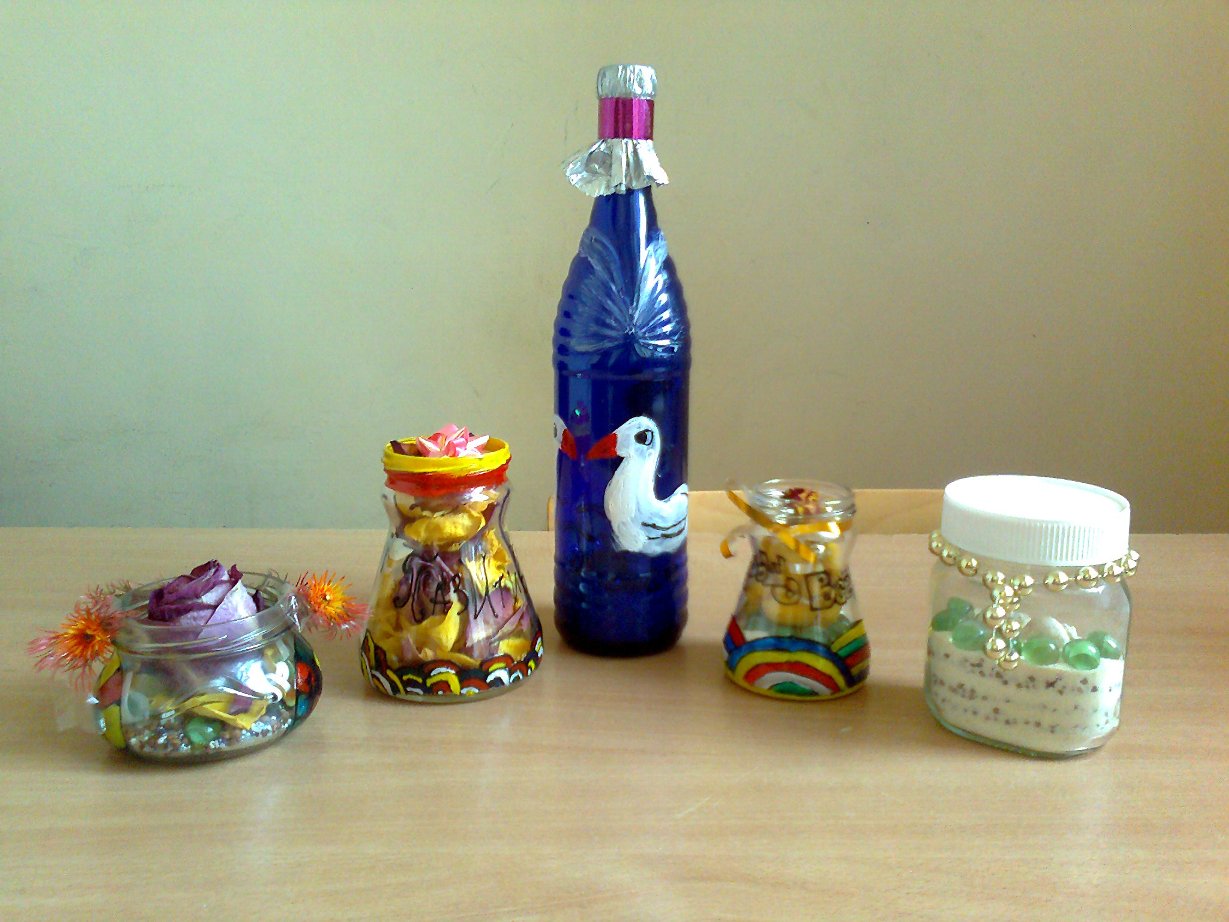 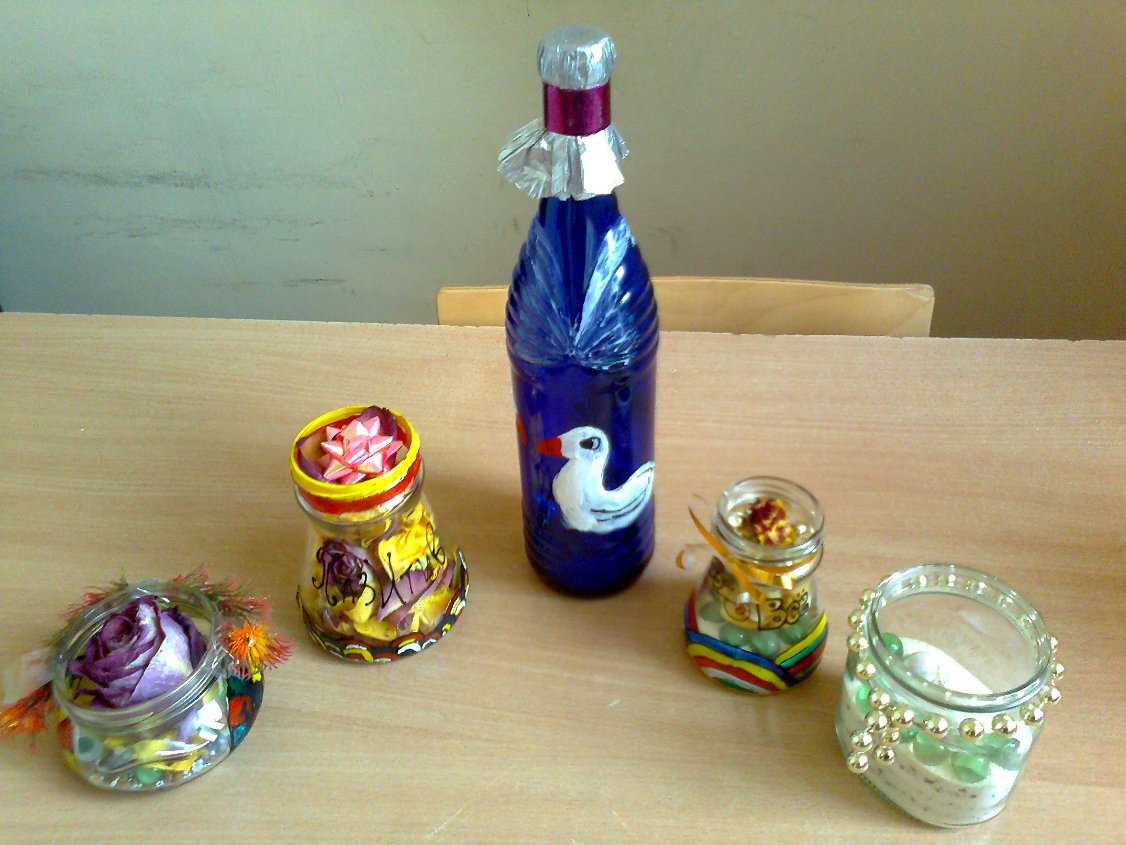 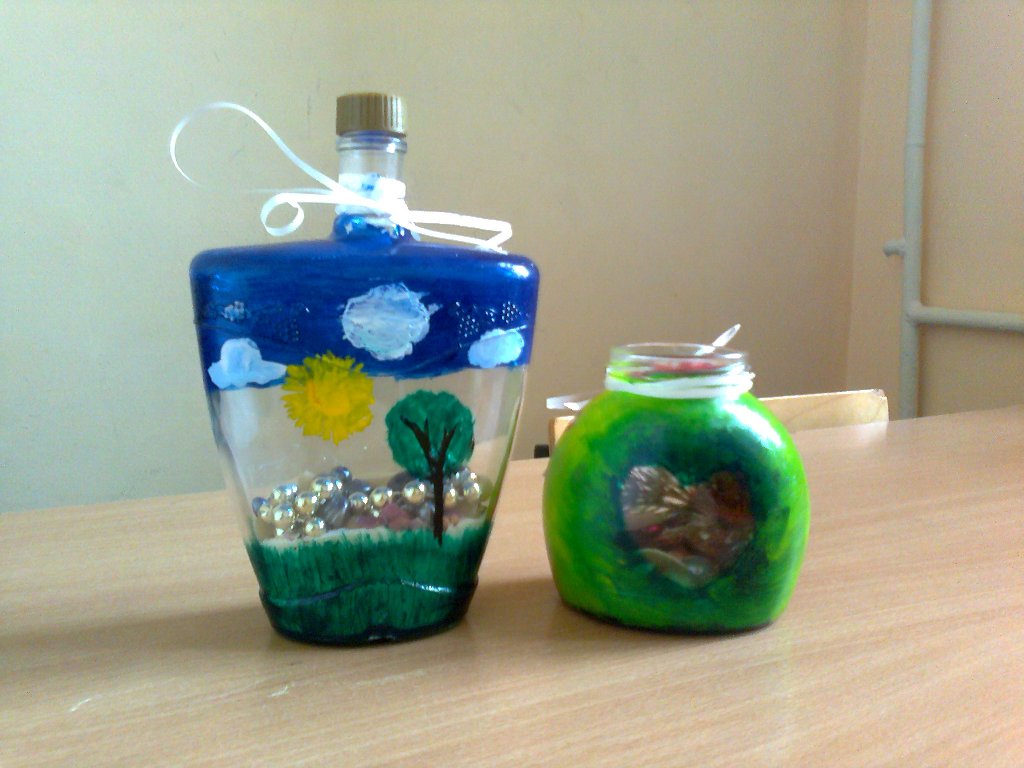 Надин Буре
Ты обрети, гармонию в душе. 
 И ты узнаешь, где ты проживаешь. 
 Ведь ты увидишь, счастье на земле. 
 Уж очень много, и для всех его хватает. 
И ты узнаешь, как любить, и жить. 
И с чистой, озарённою душою. 
И как на свете, всех счастливей быть. 
И как для всех быть, счастьем и судьбою. 
 Ты подари любовь себе, и всем... 
 Она к тебе в двойне вернется. 
 Узнаешь ты, то счастье на земле... 
 Когда с любовью, сердце отдается.
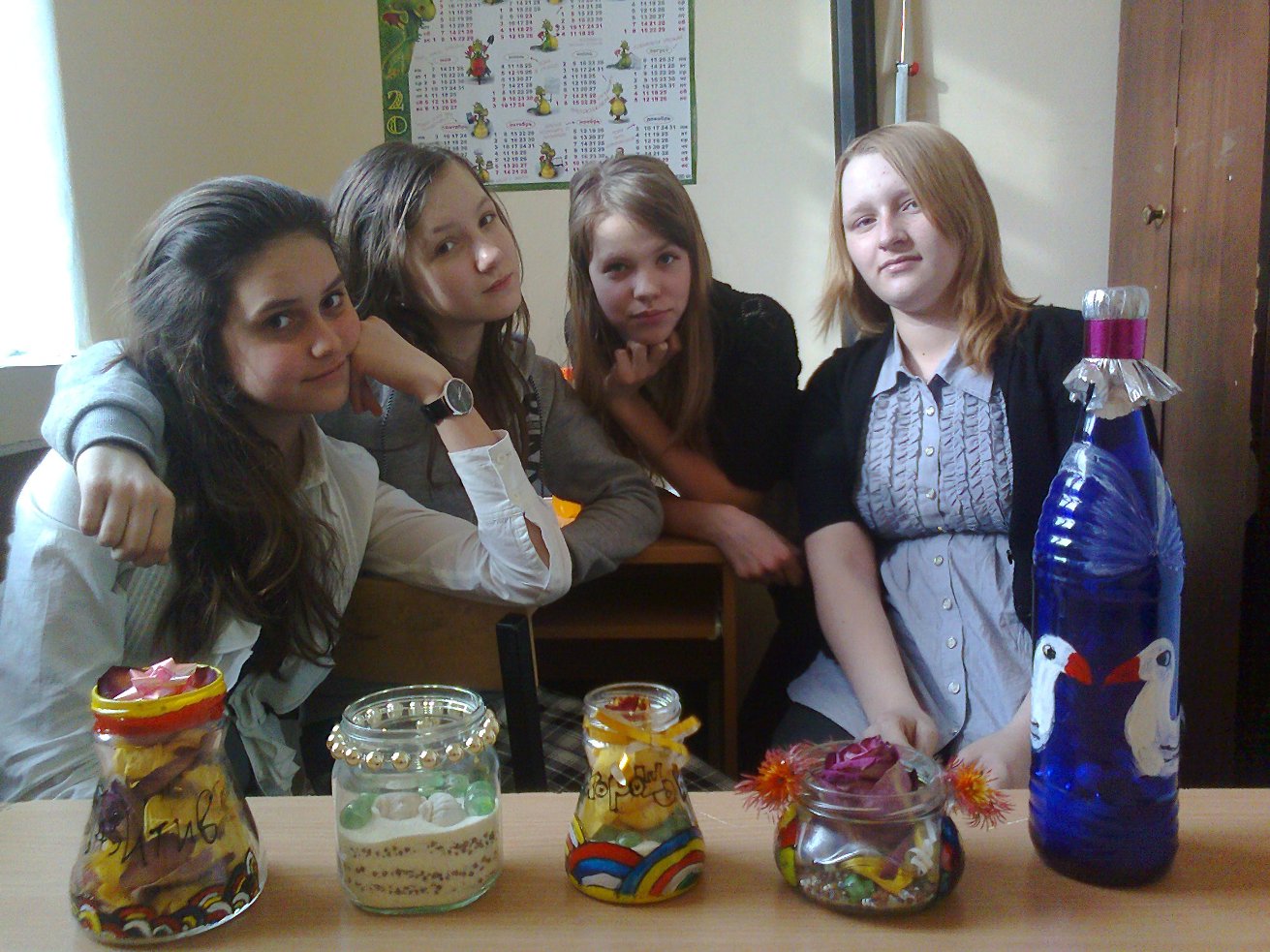